МБОУ Сычевская школа
Яновская Светлана Викторовна
ПОМНИТЬ …И НЕ ЗАБЫВАТЬ!
Холокост–это слово из греческого языка, означающее «всесожжение». «уничтожение огнём», а также «жертвоприношение посредством огня». В современном обществе это слово обозначает политику нацистской Германии, её союзников по преследованию и уничтожению евреев с 1933 по 1945 гг
Геноцид – истребление отдельных групп населения по расовым национальным, этническим и религиозным признакам, а также умышленное создание жизненных условий, рассчитанных на их уничтожение.
27 января весь мир отмечает день памяти Жертв Холокоста. Эта дата связана с освобождением в 1945 году войсками советской армии концлагеря Освенцим, в котором было уничтожено более 1 млн. евреев.
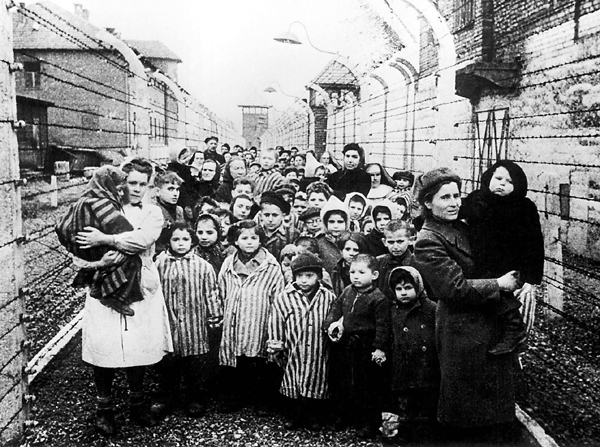 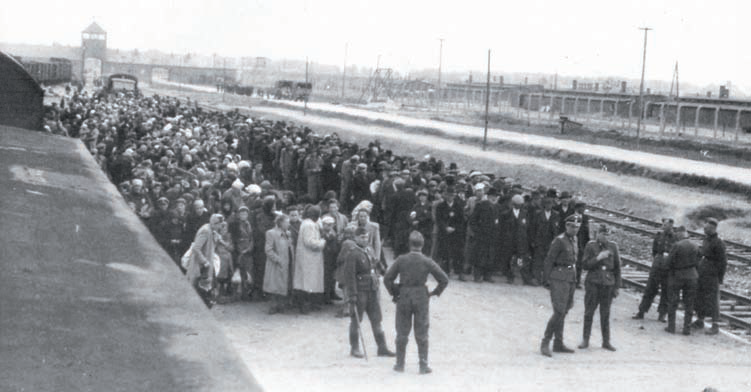 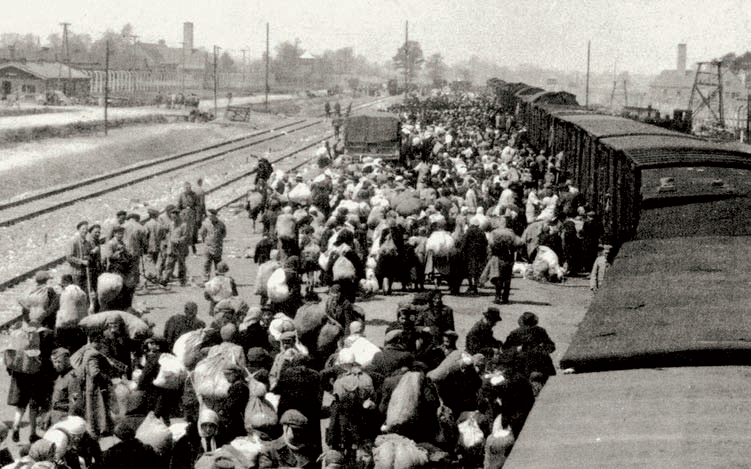 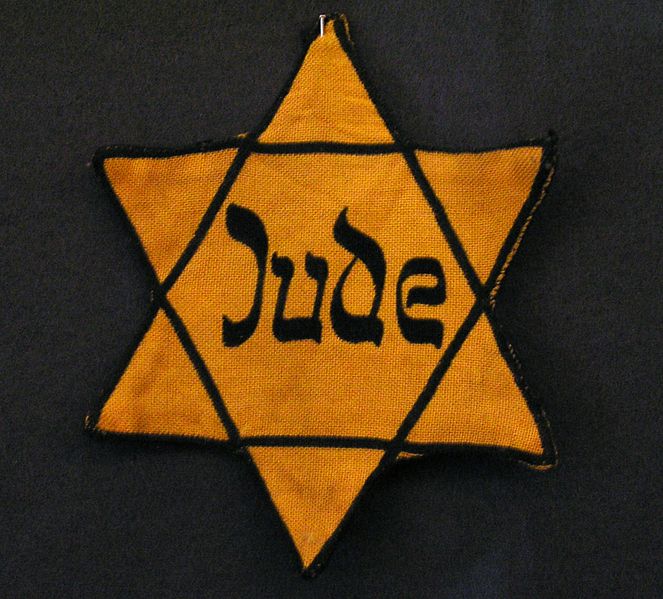 Концлагерь Аушвиц. Евреи с Венгрии на железнодорожной рампе. На заднем плане – здания газовых камер и крематориев.
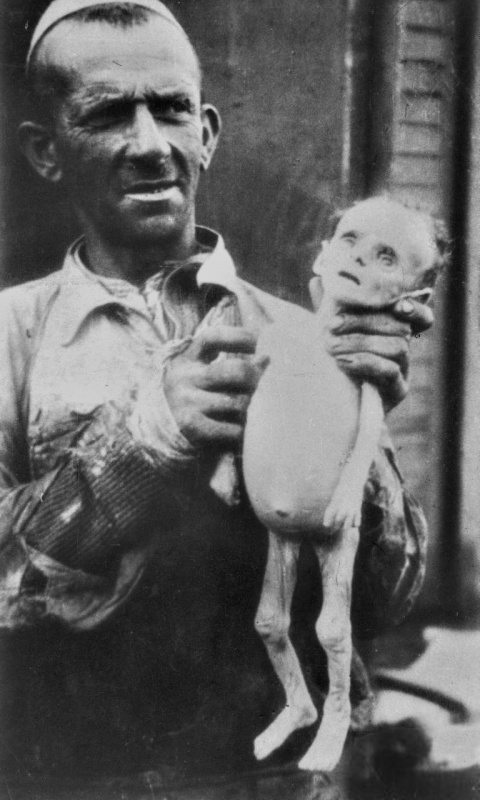 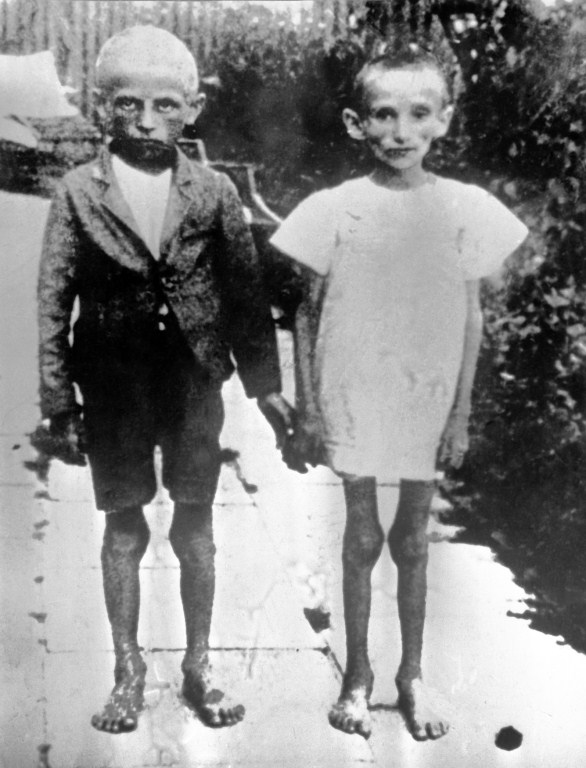 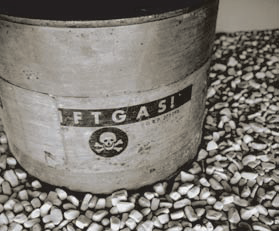 Банка из-под «Циклона Б»
и комки диатомитовой земли,
.
Печи в здании газовой камеры и крематория № II в Биркенау. из которых выходил газ.
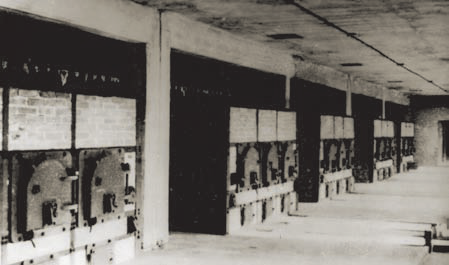 Главный врач Йозеф Менгеле
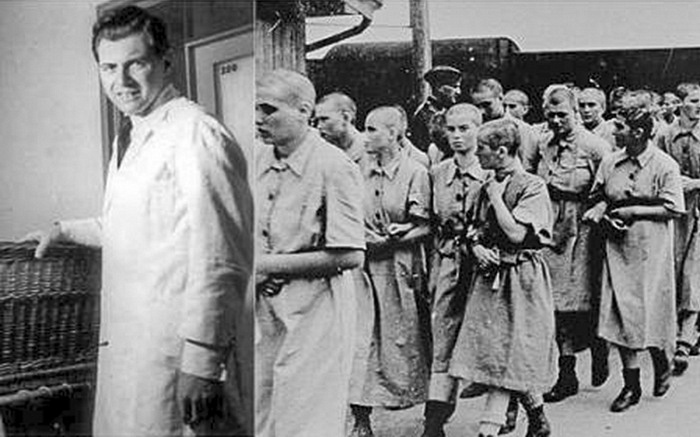 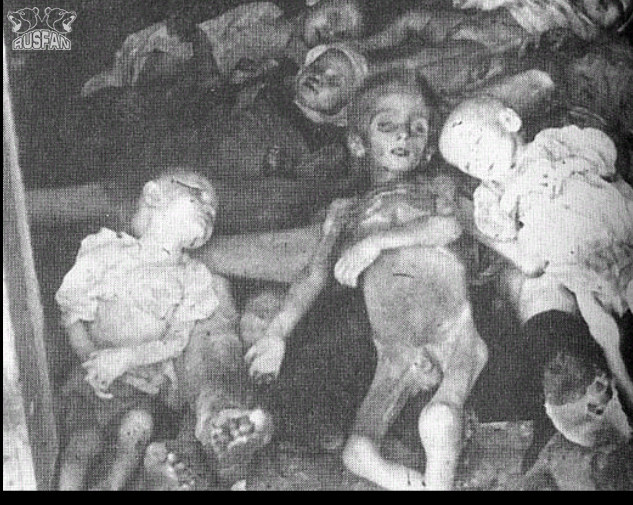 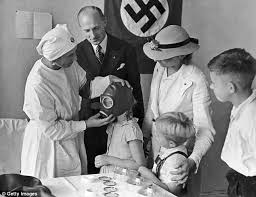 Мемориал Катастрофы (Холокоста) и Героизма- 
Яд ва-Ше́м («память и имя»),
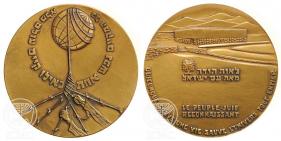 Почётный сертификат
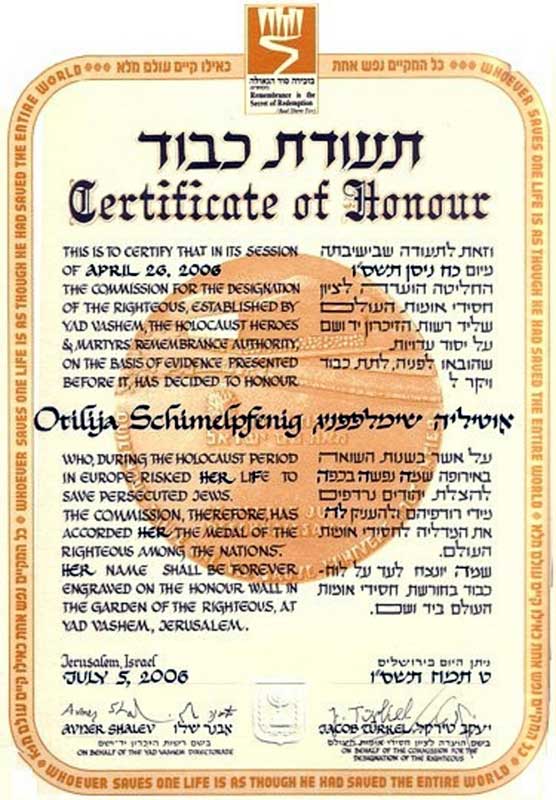 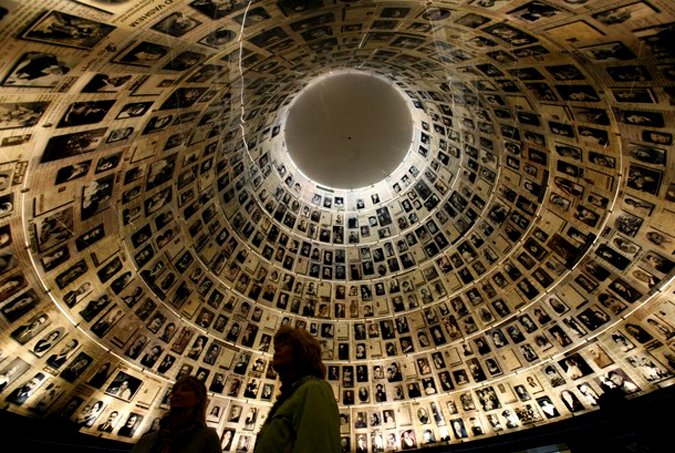 Именная медаль,: «В благодарность от еврейского народа. Кто спасает одну жизнь, спасает весь мир».
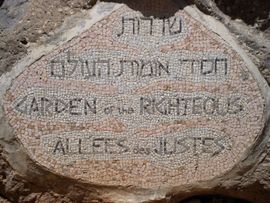 Аллея праведников народов мира
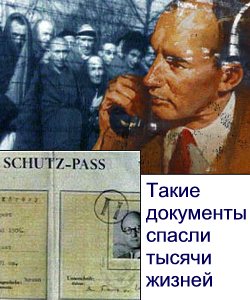 Рауль  Валленберг —
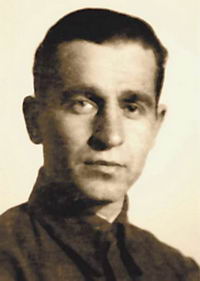 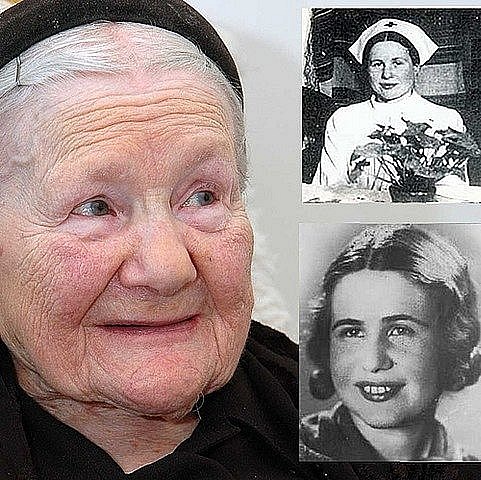 Ирена Сендлер
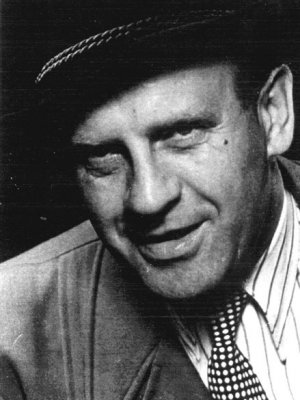 КИСИЛЕВ НИКОЛАЙ ЯКОВЛЕВИЧ
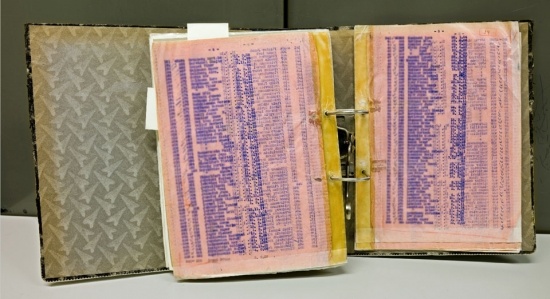 Оскар Шиндлер
Уничтожая миллионы людей из-за их «неподходящей» национальности, нацисты уничтожали прежде всего себя. Ибо ничто так не уничтожает человека, как ненависть